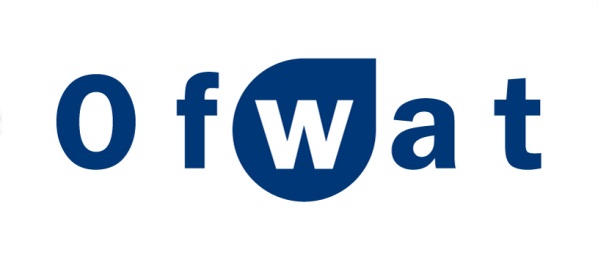 Are non-household customers in England and Wales eligible to switch their retailer?

Decision tree flowcharts
Eligibility
Determine the extent of the premises
Is the principal use sufficiently clear to allow premises to be placed within the non-household market using the information you have
Not Eligible
Household
YES
Non-household
Eligible
NO
Is the principal use of the premises as a home?
Not Eligible
Household
YES
NO
Is the principal use of the premises as a non-household?
Non-household
Eligible
YES
Household use dependant on non-household
NO
Non-household use dependant on household
Is the principal use of the premises unclear or mixed?
YES
NO
Possible items to consider, highest incidence of rates, scale of relative activities undertaken, area of premises  dedicated to activity, to establish dependency.
Are they liable for business rates only, or would be if not exempt?
Non-household
Eligible
YES
NO
Are they liable for Council tax only or would be if not exempt?
Household
Not Eligible
YES
Determine which use is the “principal” one.
NO
Are they liable for both council tax and business rates or would be if not exempt?
Mixed use
YES
NO
Is there any other reasonable criteria or data that could identify principal use. 

Such as VAT registration, current billing categorisation (household/non-household) etc.
Use to determine eligibility
Not Eligible
Household
YES
Non-household
Eligible
Further investigation required
NO
Extent of premises
Is there a threshold requirement?
YES
NO
Are there several premises connected through a single supply point – for example, because they are connected to a private network – these premises should be treated as a single set of premises.
Are the premises located within a single boundary and a single customer occupies the premises and is liable for water bills in respect of those premises?
Single boundary premises
YES
Premises identified
Premises identified
YES
Determine eligibility
Determine eligibility
NO
Do the premises consist of co-located buildings, other similar structures and/or land that have adjoining boundaries or that are separated only by transport infrastructure, and a single customer occupies the premises and is liable for water bills in respect of those premises?
Common occupation co-located premises
Are the premises liable for only business rates and so easily identified?
YES
Premises identified
YES
Premises identified
NO
Determine eligibility
Determine eligibility
Are the premises liable for only council tax and so easily identified?
Do the premises consist of a single building or co-located, separately occupied buildings, other similar structures and/or land with all four of the following characteristics. 
1- They have a common landlord or managing agent in respect of the totality of the premises. 
2 - They have adjoining boundaries or are separated only by transport infrastructure. 
3 - They are served by a self-contained common water supply system that does not belong to an appointed water company. 
4 - A single customer is liable for water bills in respect of the totality of the premises (common management co-located premises).
Premises identified
YES
NO
Determine eligibility
Common management co-located premises
Are the premises liable for both council tax and business rates?
YES
Premises identified
YES
Premises identified
Determine eligibility
NO
Determine eligibility
Is there any additional data that could reasonably be used to identify the extent of the premises?
NO
Premises identified
YES
NO
Determine eligibility
Further investigation by company is required
Further information
Eligibility guidance on whether non-household customers in England and Wales are eligible to switch their retailer, July 2016

Supplementary guidance on whether non-household customers in England and Wales are eligible to switch their retailer, July 2016

Latest news: www.ofwat.gov.uk, Twitter.com/Ofwat